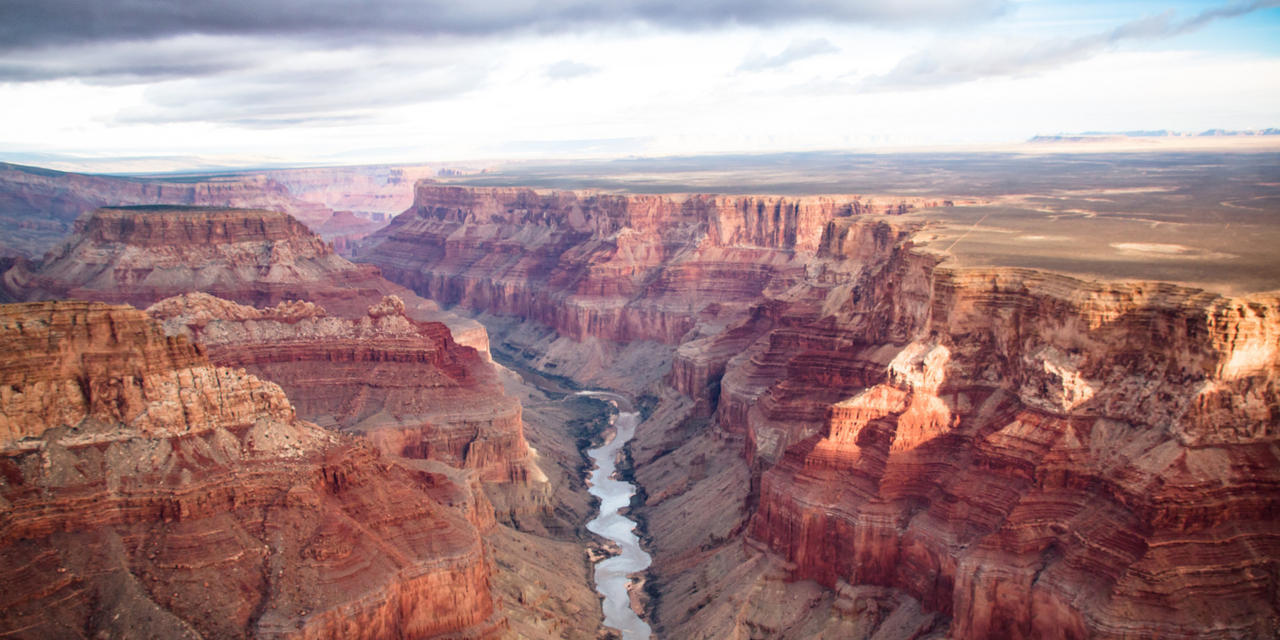 Laboratorio #7: Columnas Estratigráficas
GL3101-3: Geología General
Profesora: Irene del Real
Auxiliares: Valentina Araya - Sergio Moraga Garay
Ayudantes: Miyali Riquelme – Tomás Jofré
Miércoles 17 de Junio de 2020
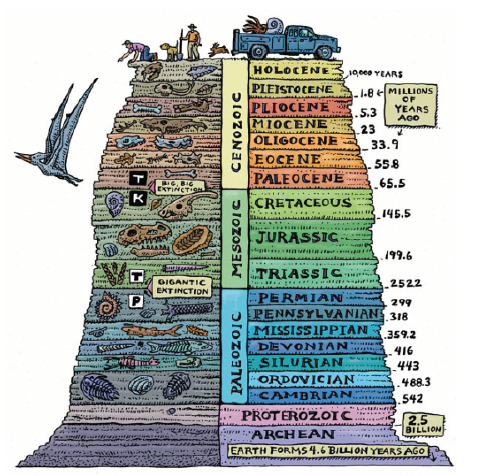 Registro geológico
Está incompleto, muchas de las rocas del planeta fueron erosionadas, o hay áreas en las que en determinados períodos no ha ocurrido depositación.
Se constituye de:
Registro fósil
Registro estratigráfico
Registro estratigráfico
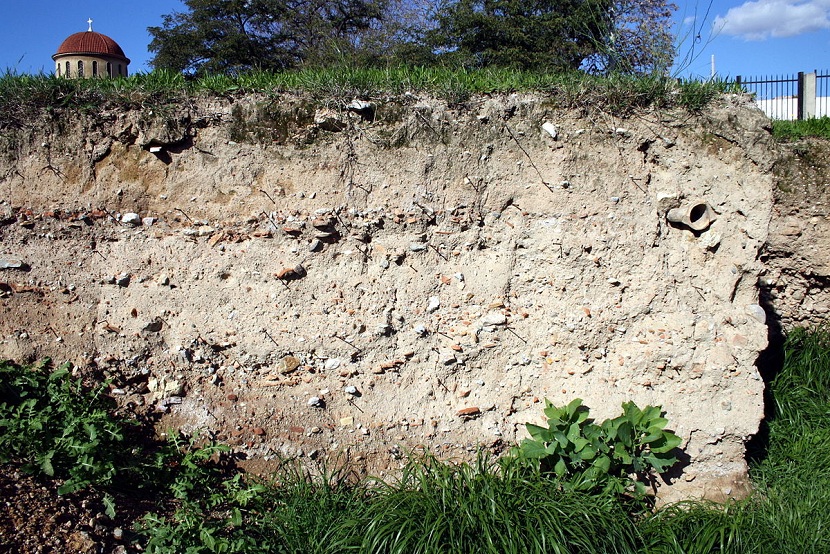 Local: a partir de datos de una sección estratigráfica local
Regional: sección regional amplia. Elaborada a partir de una sección estratigráfica compuesta
Global: fenómenos ocurridos en la superficie de la Tierra a escala geológica
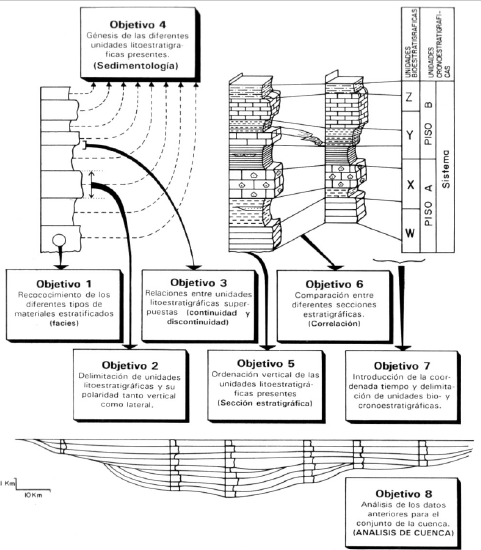 Objetivos de la estratigrafía
Reconocer facies
Delimitar
Relacionar
Determinar origen
Ordenar
Comparar/Correlacionar
Asignar tiempo
Analizar
¿Qué es la Estratigrafía?
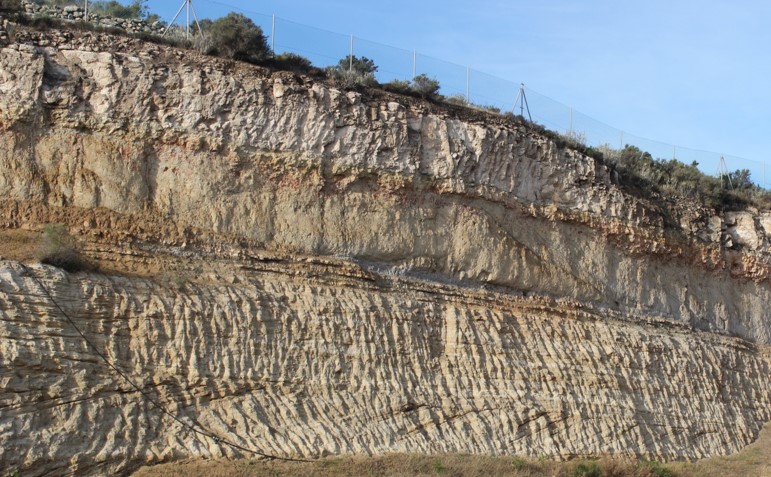 Ciencia que estudia las rocas estratificadas y su distribución en el espacio y el tiempo con el fin de reconstruir la historia de la tierra.
Estrato
Es un cuerpo generalmente tabular, con litología homogénea o gradacional originado por el depósito de sedimentos, coladas de lava y/o fragmentos piroclásticos en un intervalo de tiempo determinado. Se origina a partir de sedimentos que fueron depositados y litificados. Está limitado por superficies de estratificación.
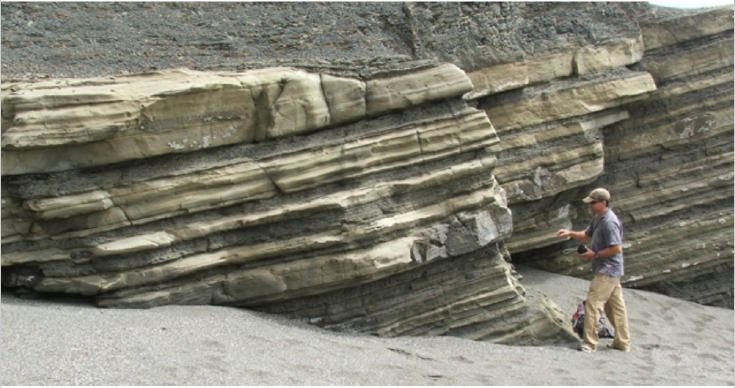 Estratificación
Disposición en capas de los sedimentos o rocas sedimentarias
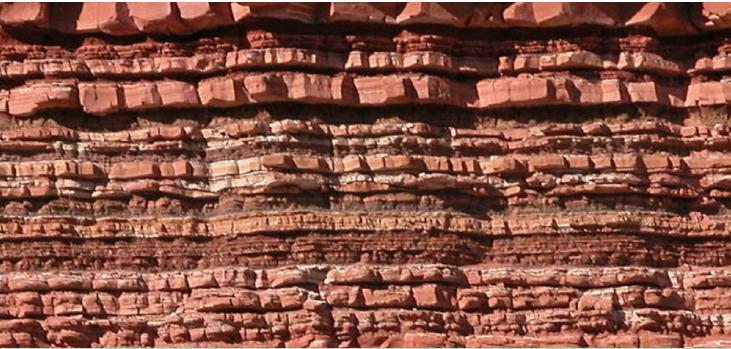 Techo del estrato
Base del estrato
Potencia
Parámetros de un estrato
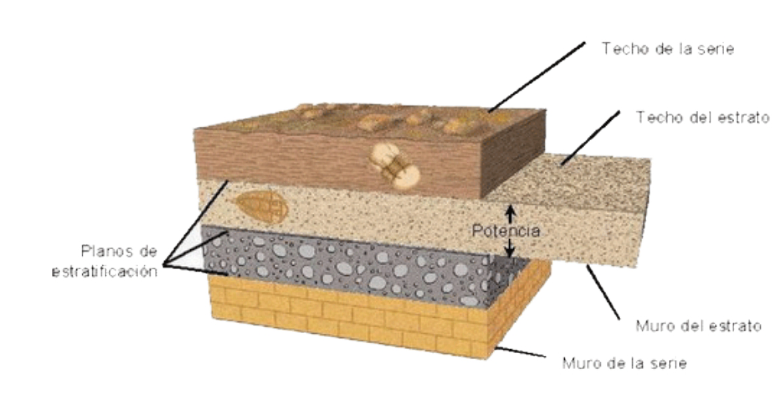 Unidades estratigráficas
Estrato o conjunto de estratos adyacentes que se diferencia claramente de su entorno, pudiendo asociarse estos por muy variadas características
Asi, pueden definirse:

Unidades litoestratigráficas (tipo litológico).
Unidades bioestratigráficas (de acuerdo a su contenido fósil).
Unidades cronoestratigráficas (según su ubicación en la escala de tiempo geológico).
Unidades magnetoestratigráficas (según su polaridad magnética remanente).
Unidades litoestratigráficas
FORMACIÓN (unidad básica)
Cuerpo de material que puede ser identificado por sus características litológicas y su posición estratigráfica.
Puede ser diacrónica (formado en diferentes periodos).
Puede ser mapeada a esacala 1:25.000.
Subdivisiones:
Miembro (carac. distinguibles)
Estrato o capa
Otras Asociaciones: 
Asociación de formaciones
	GrupoSupergrupo
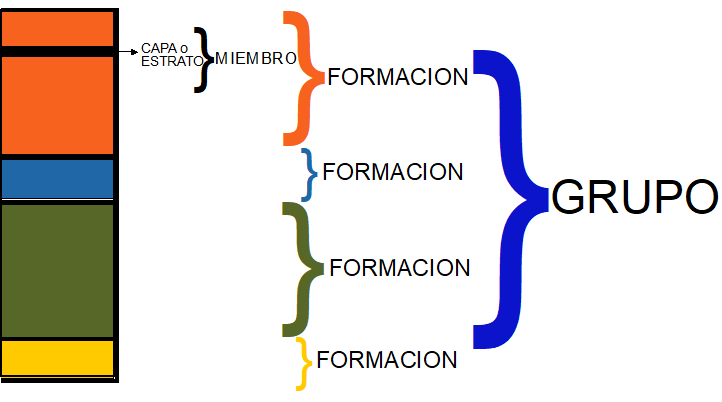 Principio de superposición
Principio de horizontalidad original
Ley de relaciones de corte o inclusión
Ley de continuidad lateral
Principios de la estratigrafía
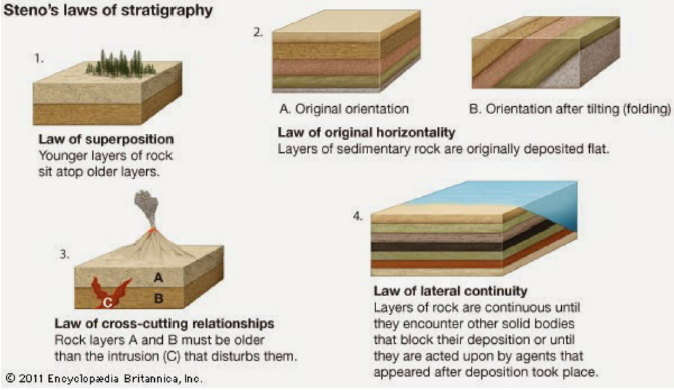 1) Principio de superposición
Capas o estratos más jóvenes se depositan sobre estratos más antiguos. Es el principio más básico de datación relativa.
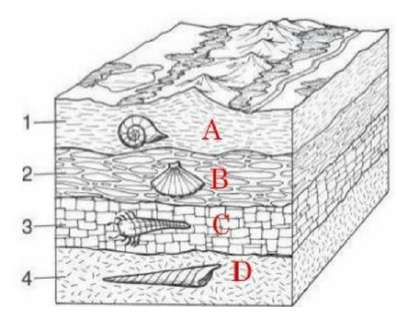 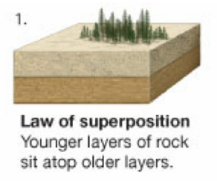 Sucesión faunística
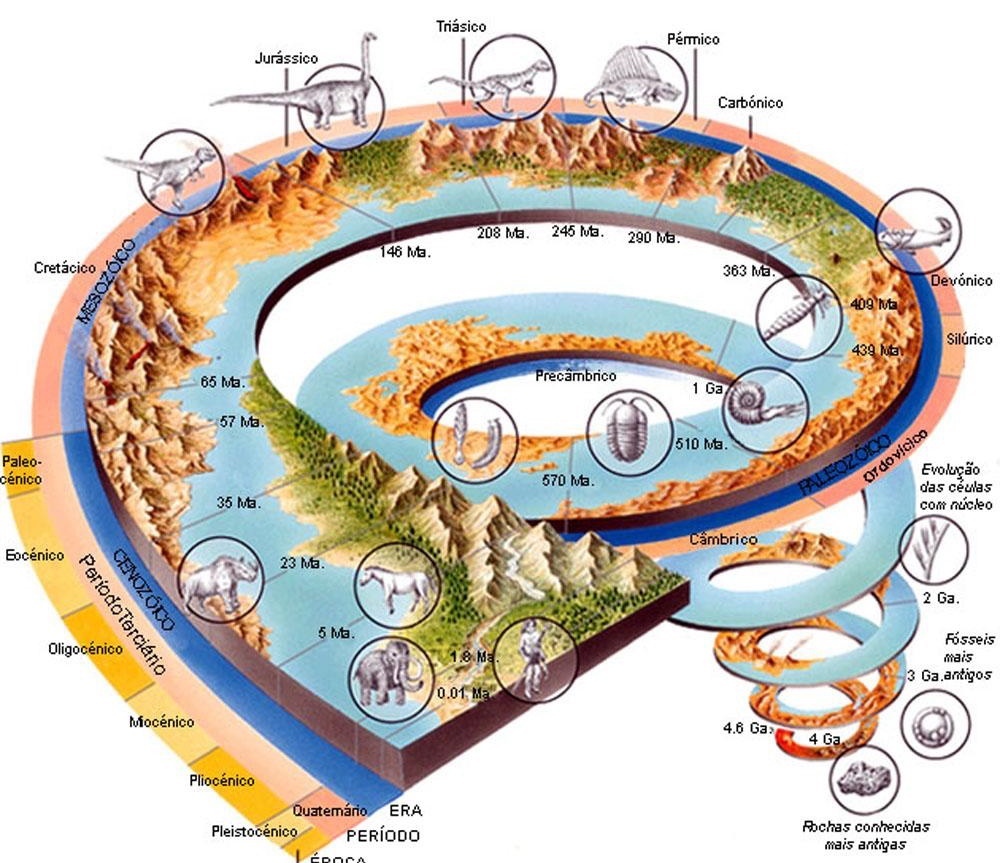 La evolución biológica es un proceso irrepetible. Cada especie ha habitado la Tierra en un período determinado. Una vez que una especie se extingue no vuelve a aparecer
2) Principio de horizontalidad original
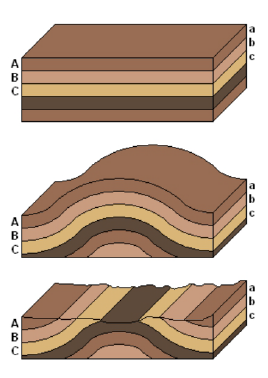 Los estratos se depositan originalmente de forma horizontal
Principio de uniformismo o actualismo
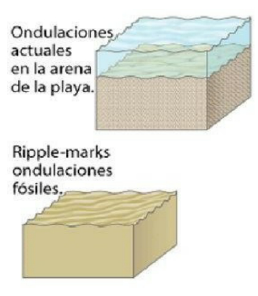 Los procesos que han ocurrido a lo largo de la historia de la Tierra han sido uniformes y semejantes a los actuales. “El presente es la clave del pasado”
3) Ley de relaciones de corte o inclusión
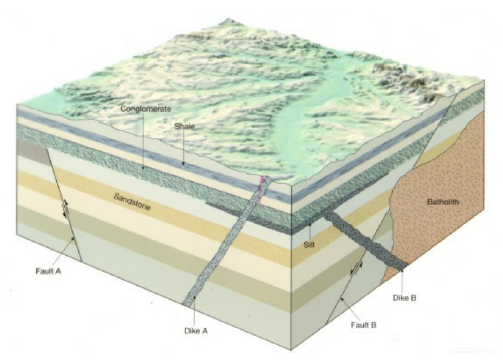 Las intrusiones ígneas o de fragmentos de rocas, las fallas y los pliegues son más jóvenes que las rocas a las que afectan
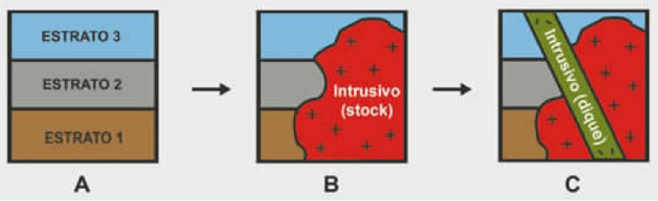 E1 - E2 – E3 – stock - dique
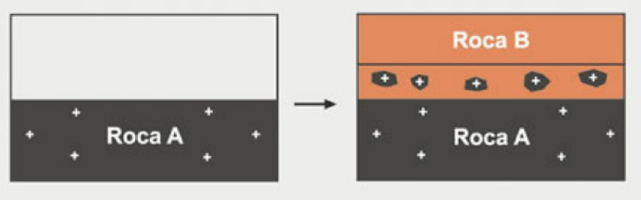 Roca A – Erosión – Roca B
4) Ley de continuidad lateral
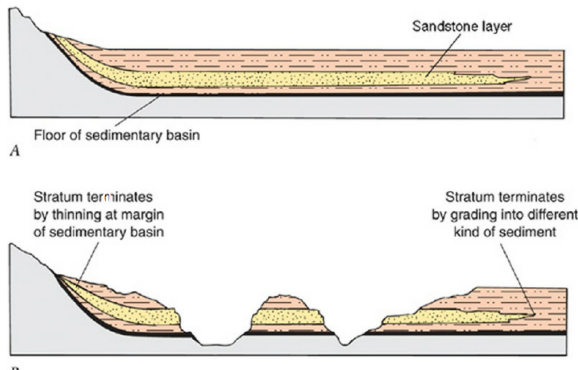 Las superficies que definen un mismo estrato son isócronas
Se ha formado al mismo tiempo en toda la cuenca sedimentaria, aunque producto de la erosion no se observe la continuidad.
Relaciones de contacto
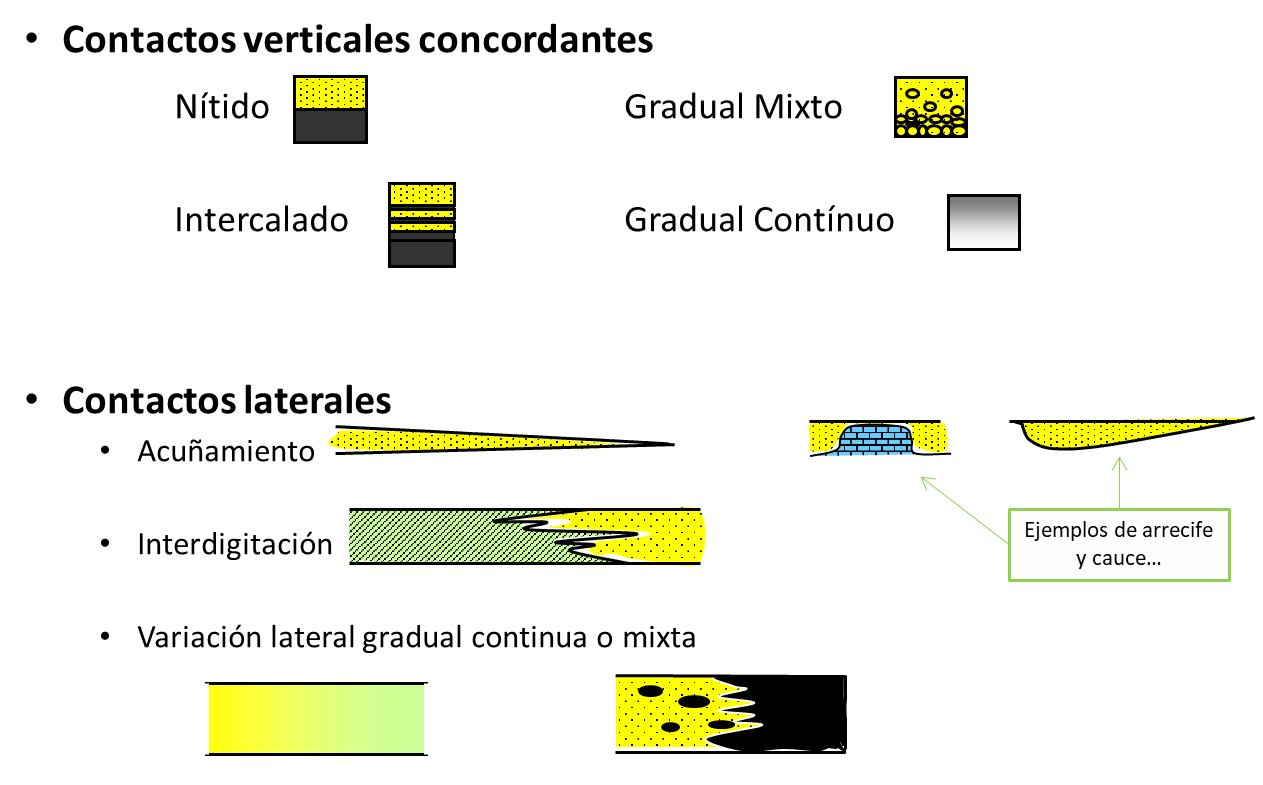 Contactos verticales
1) Concordantes
2) Discordantes
Contactos laterales
Contactos discordantes
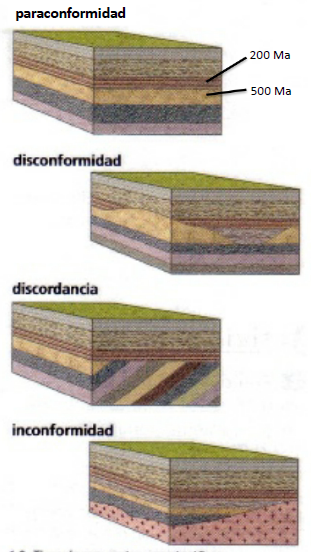 Paraconformidad
Disconformidad
Discordancia angular
Inconformidad
Hiato erosivo o disconformidad
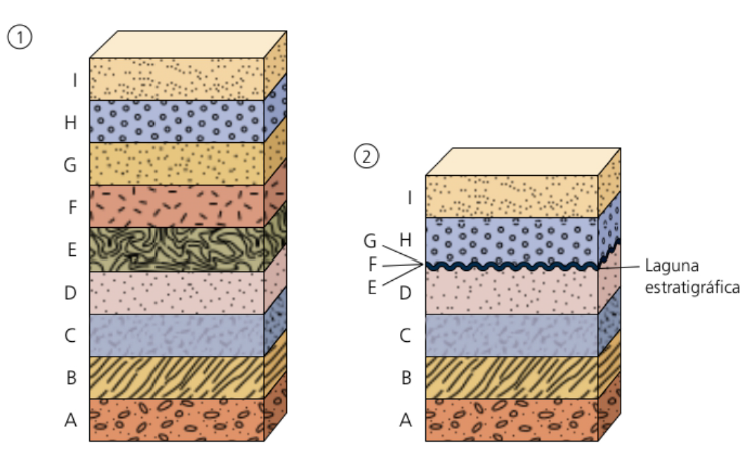 Superficies que separan dos estratos entre cuyos depósitos se produjo una interrupción.
La superficie se presenta irregular debido a la erosión
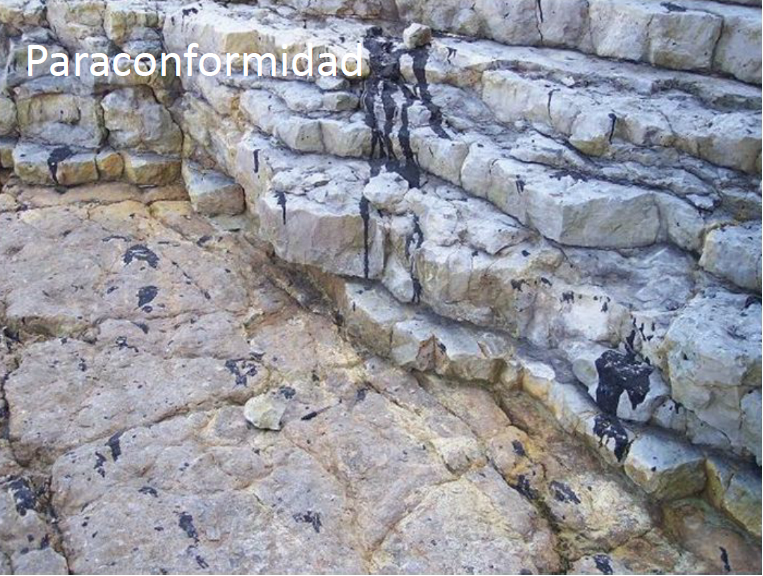 Paraconformidad
Estratos depositados horizontalmente sobre estratos mucho más antiguos sin señales de erosión aparente
Discordancia angular
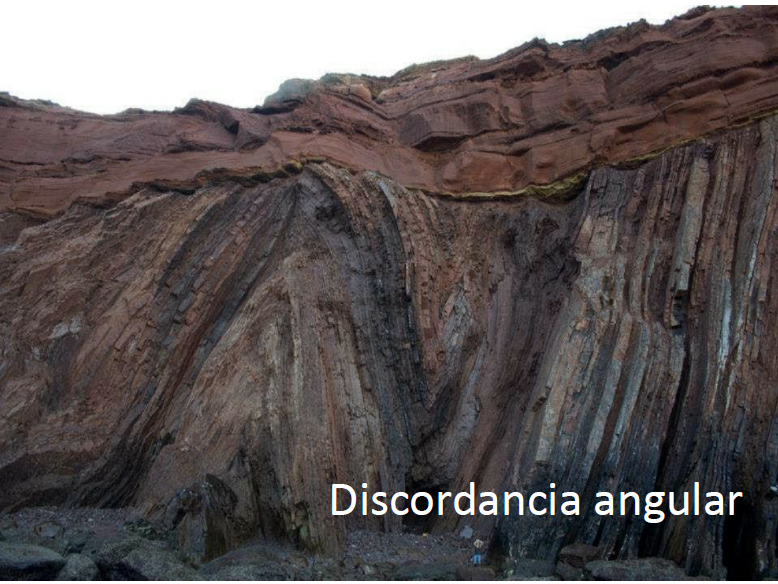 Estratos más jóvenes depositados sobre estratos más antiguos inclinados
Inconformidad
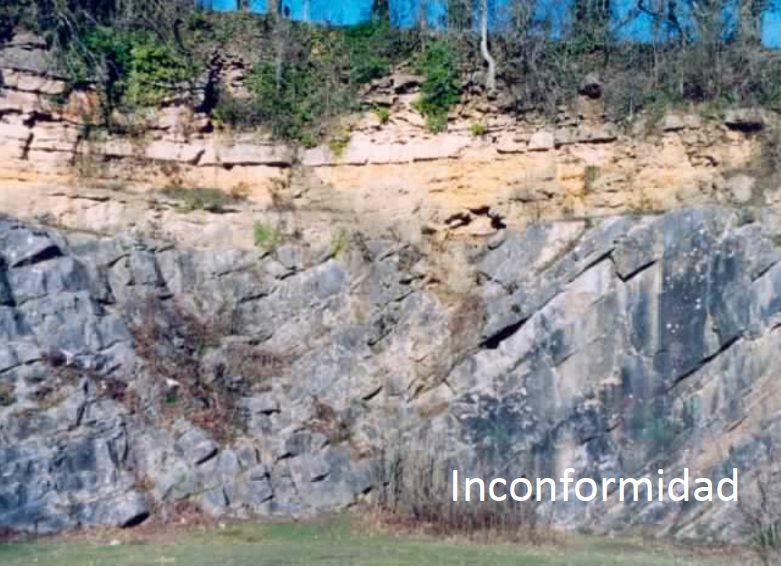 Estratos más jóvenes depositados sobre una superficie rocosa (ígnea o metamórfica) erosionada
Criterios de polaridad
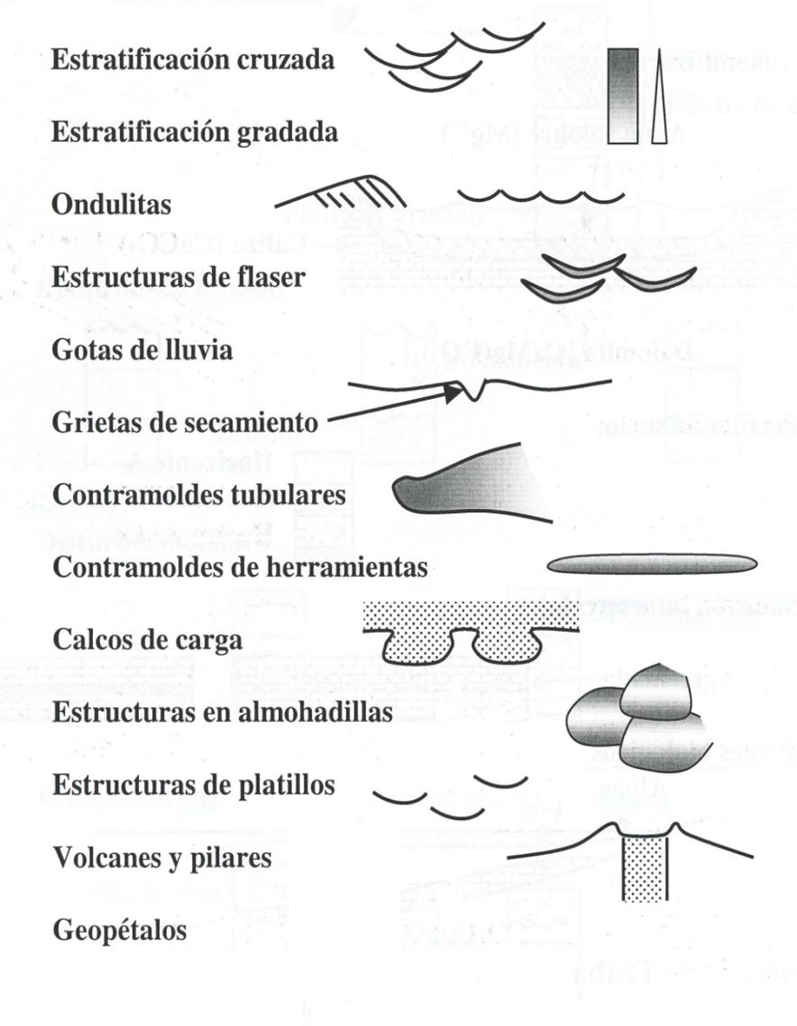 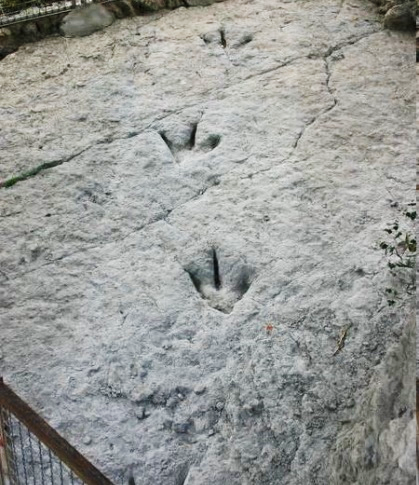 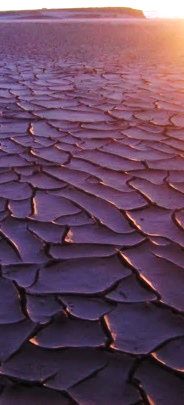 De usan para determinar la orientación del estrato (techo y base)
Se observan distintos criterios (sedimentológicos, estructurales)
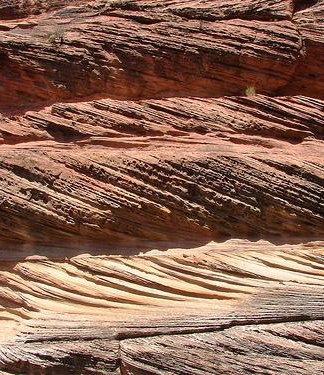 ¿Cómo se construye una columna?
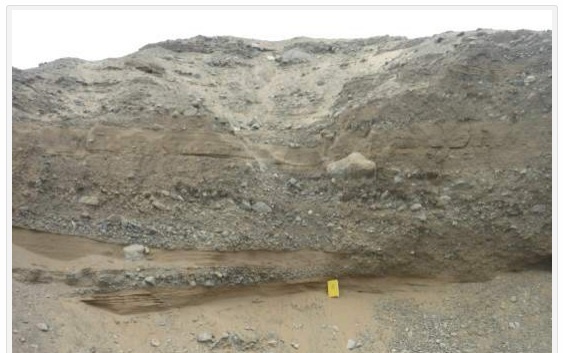 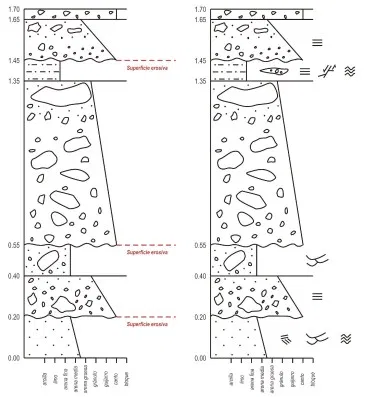 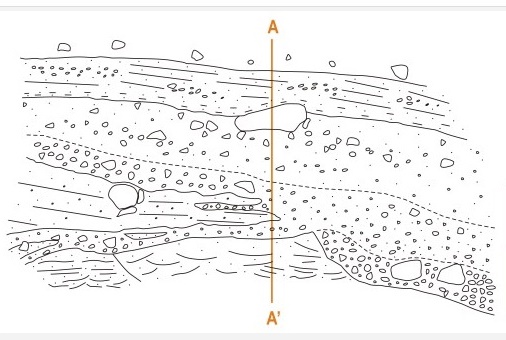 Elementos de una columna
Eje Y: Espesor de las unidades (se ordenan por edad).
Eje X: Granulometría o dureza relativa.
Litología, fósiles y estructuras sedimentarias.
Deben estar representadas las relaciones de contacto.
Pueden o no estar representados los intrusivos.
Escala, simbología y título.
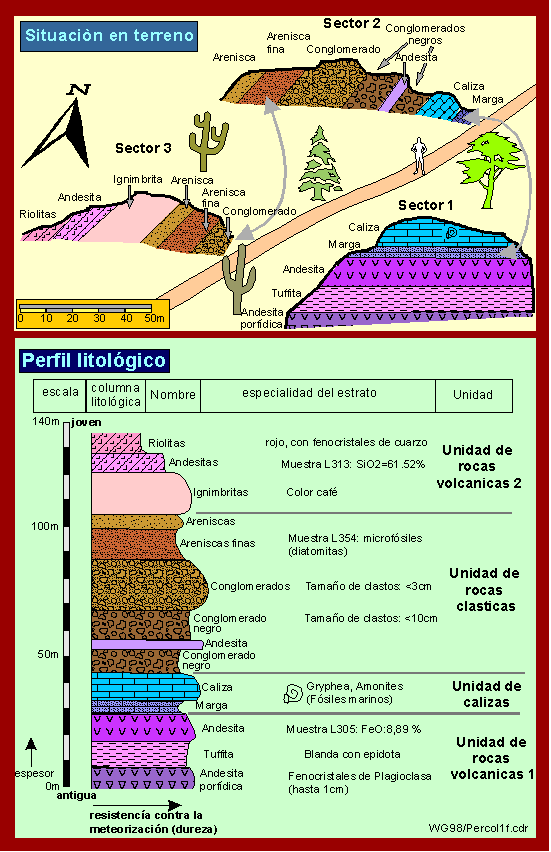 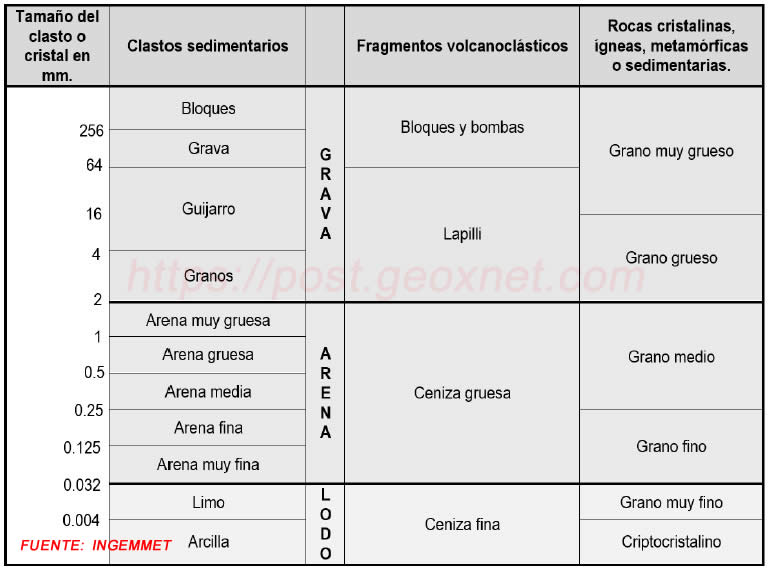 Más elementos
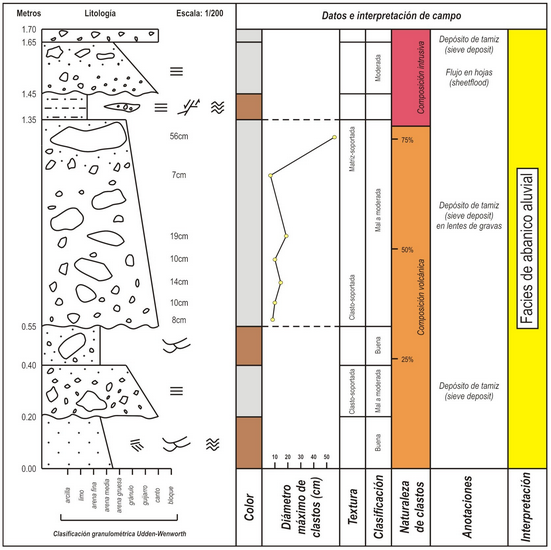 Color
Diámetro máximo y forma de clastos
Textura (matriz o clasto soportado)
Selección
Naturaleza de los clastos
Superficies erosivas y contactos
Paleocorrientes
Polaridad magnética
Otros
Correlaciones estratigráficas
Establece las relaciones entre dos o más columnas estratigráficas de zonas distantes.
Permite realizar reconstrucciones paleogeográficas.
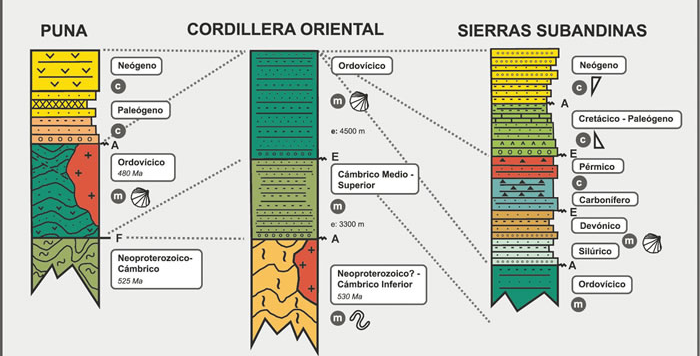 Correlaciones
Cronoestratigráfica: En función de unidades con edades radiométricas similares.
Litoestratigráfica: Utiliza una capa guía de espesor reducido, gran extensión areal, fácil reconocimiento, independencia relativa del ambiente.
Magnetoestratigráfica: Según un patrón intrincado de alternancia de polaridades característico o por poseer polaridad normal o inversa dominante con intervalos menores de polaridad opuesta. 
Bioestratigráfica: Utiliza un fósil guía con lapso de existencia corto, distribución geográfica amplia, especie numerosa, relativamente independiente del ambiente.
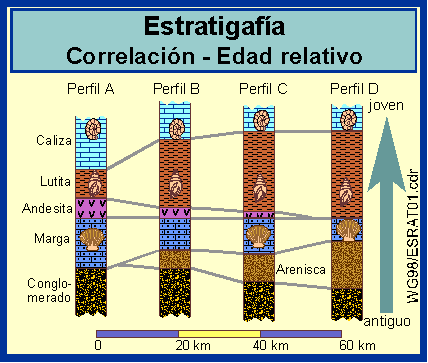 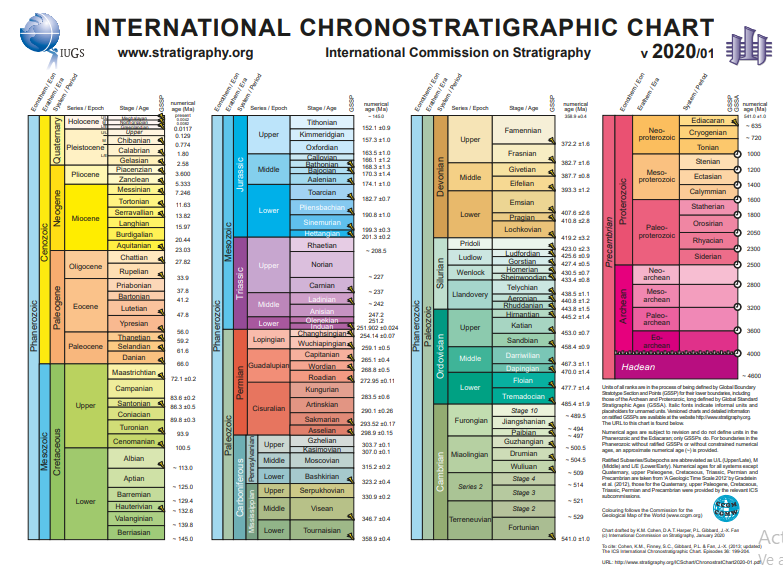 ALGUNOS PATRONES LITOLÓGICOS
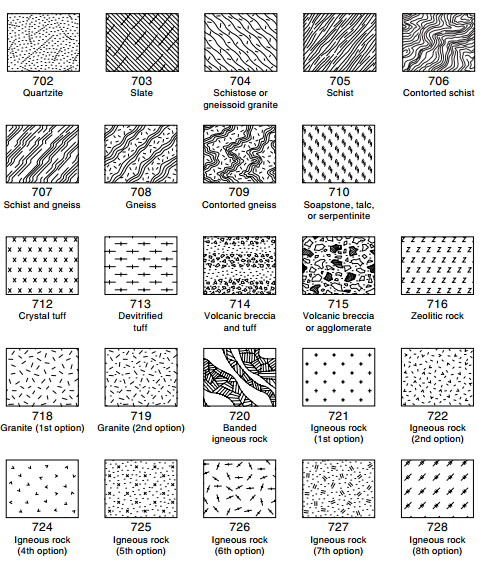 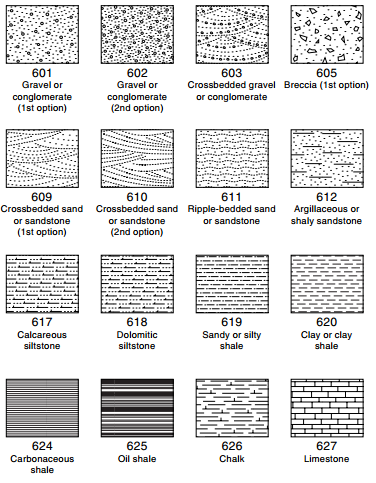 (USGS)
PATRONES LITOLÓGICOS Y ESTRUCTURAS
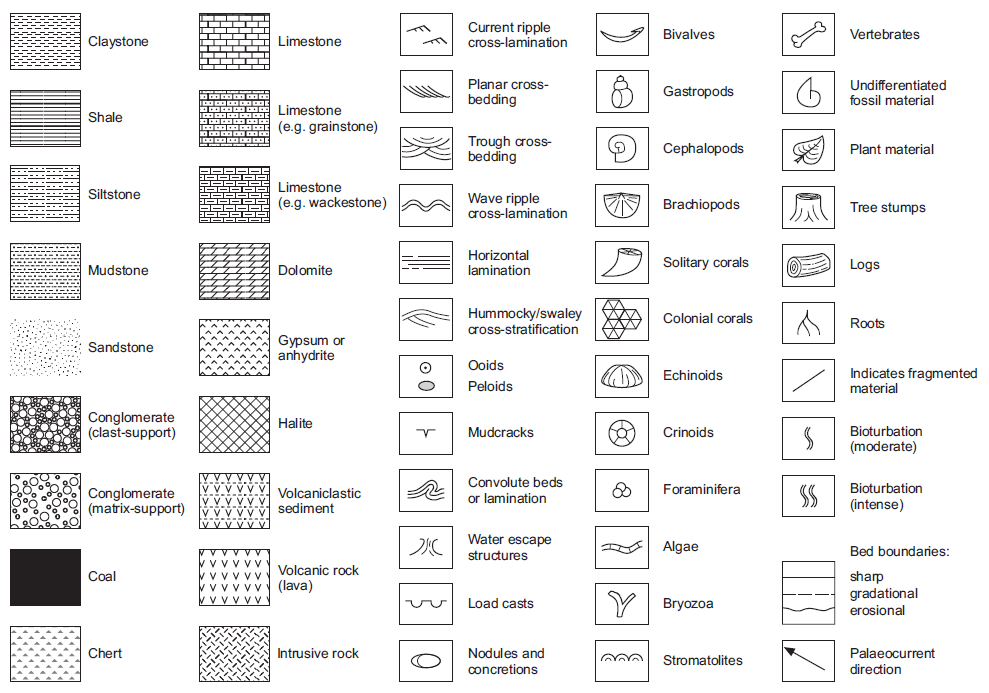 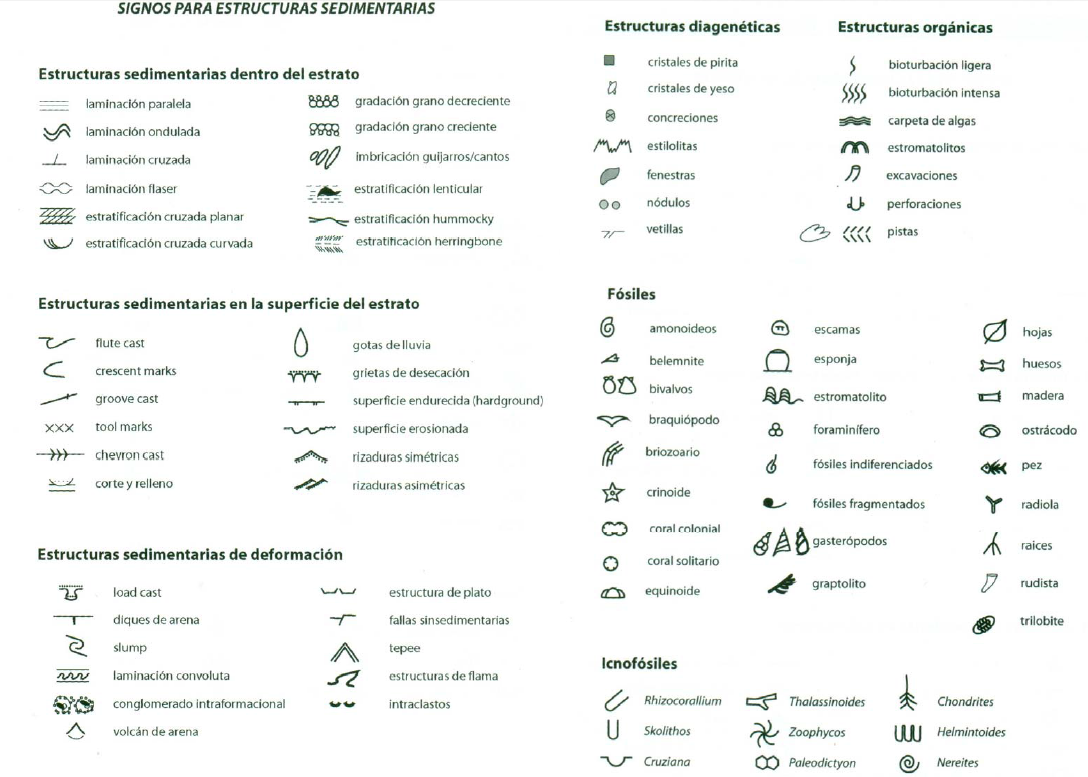 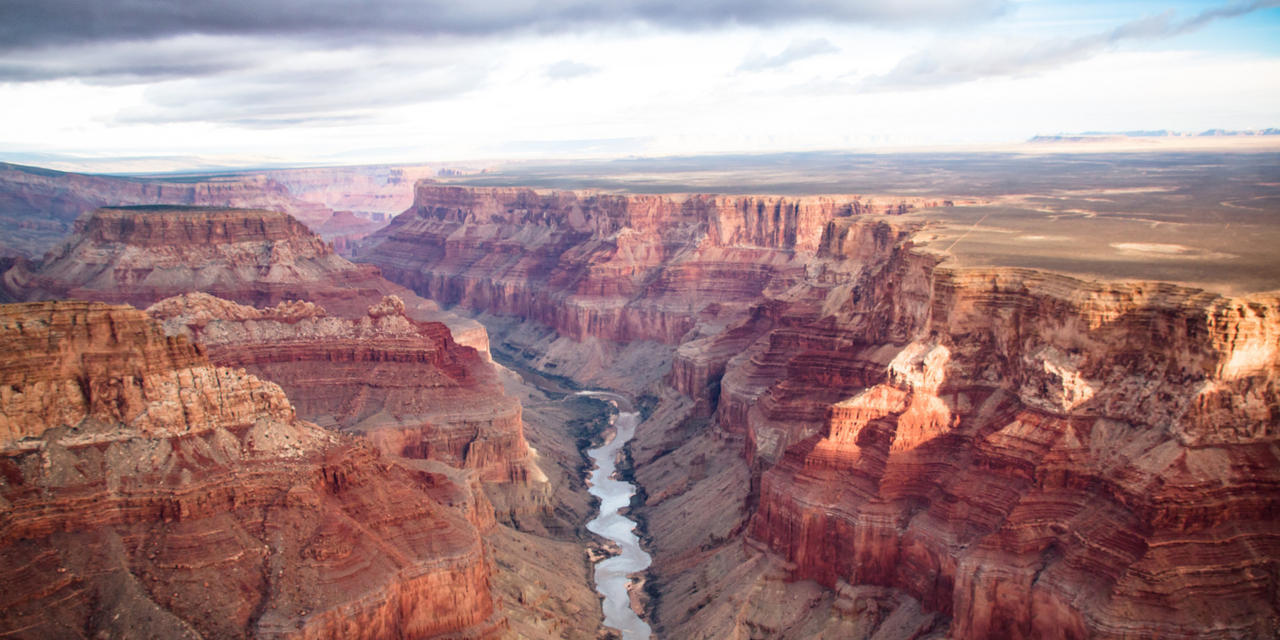 Laboratorio #7